Fig. 8. ( A ) Predicted abnormal transcripts with putative translation start sites in radiation-induced thymic ...
Carcinogenesis, Volume 24, Issue 7, July 2003, Pages 1257–1268, https://doi.org/10.1093/carcin/bgg071
The content of this slide may be subject to copyright: please see the slide notes for details.
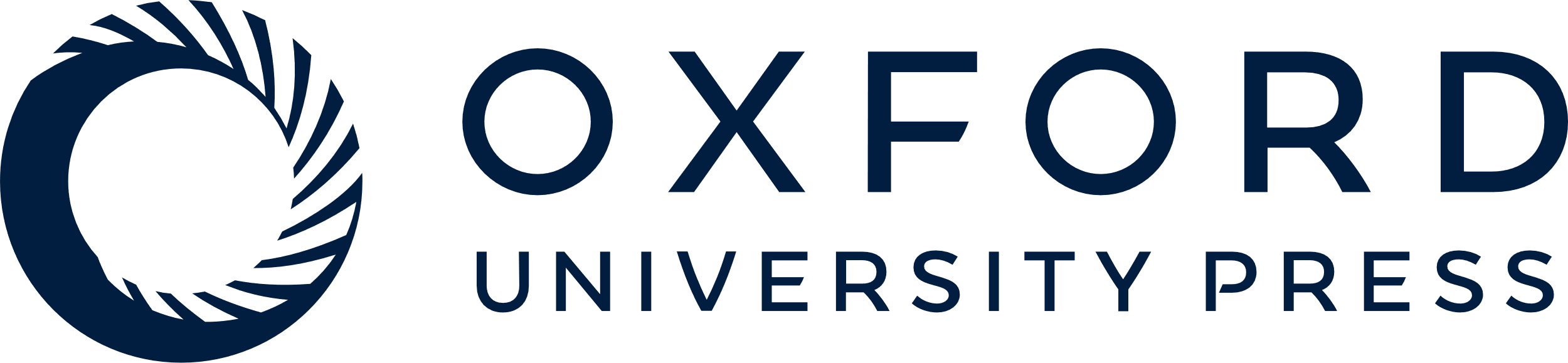 [Speaker Notes: Fig. 8.  ( A ) Predicted abnormal transcripts with putative translation start sites in radiation-induced thymic lymphomas. The abnormal transcripts were deduced based on the fact that the major normal transcript is 9.3 kb, which was read from exon 1 to exon 34b. In TL7, two rearrangements appeared, one in the 5′ region and the other in the 3′ region. This figure was depicted based on the assumption that two rearrangements occurred in the different alleles or in the different cell population. Two rearrangements also occurred in TL10. In this figure, only the transcripts caused by the insertion of MuLV are depicted. (a) The type G alternative transcript. (b) Transcription started from exon 3. (c) The PEST domain was deleted by the genomic deletion of half of exon 34 and the downstream sequence. Transcription was started from the first nucleotide of exon 13 (d), intron 26 or intron 27 (e) and intron 26 (f). (g) Transcription was intercepted at the end of exon 26 and continued to a part of the pol gene of MuLV. (h, i and j) Transcription was started from LTR of MuLV and continued to exon 27. In ‘j’, a part of exon 27 and almost all of exon 28 were deleted. (k) Due to the genomic deletion from exon 1c to exon 18, the transcript that started from exon 1a was linked to exon 19. (l) Transcription was started from intron 21 and continued to exon 22. Vertical bars below the cDNA are potential translation initiation sites predicted from the analyses of the initiation codon ATG. M above abnormal transcripts indicates putative translation initiation sites. Numerals in parentheses show the nucleotide position in cDNA or location of the methionine. Open rectangles show the transcribed intron or LTR sequences. ( B ) Putative translation initiation sites of abnormal transcripts. The amino acid position is shown on the left side. S1, S2 and S3 indicate proteolytic cleavage sites. The underlined sequence denotes the TM domain. The bold MCVLS shows the amino acid sequence translated from intron 26. Bold M indicates putative translation start site. 


Unless provided in the caption above, the following copyright applies to the content of this slide: © Oxford University Press. All rights reserved]